7 Criteria for Web EvaluationSECONDARY (ADVANCED)
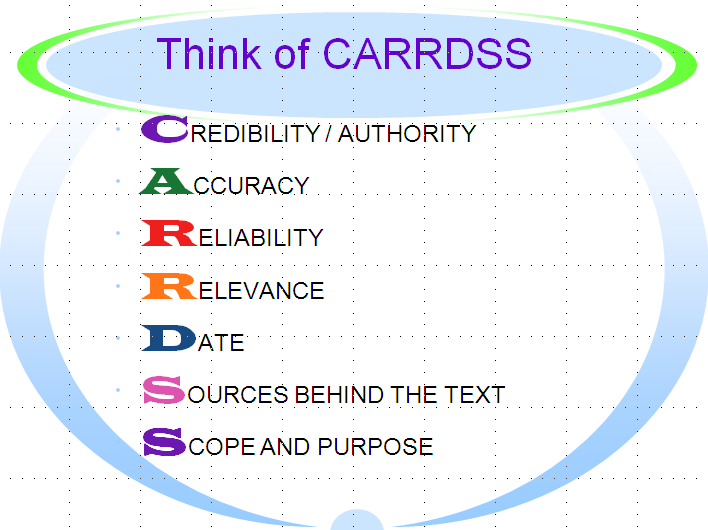 Recently, Joyce Valenza took web evaluation to another level, with the CARRDS system.
CARRDSS SystemJoyce Valenza, 2008
7 Criteria for Web EvaluationSECONDARY (ADVANCED)
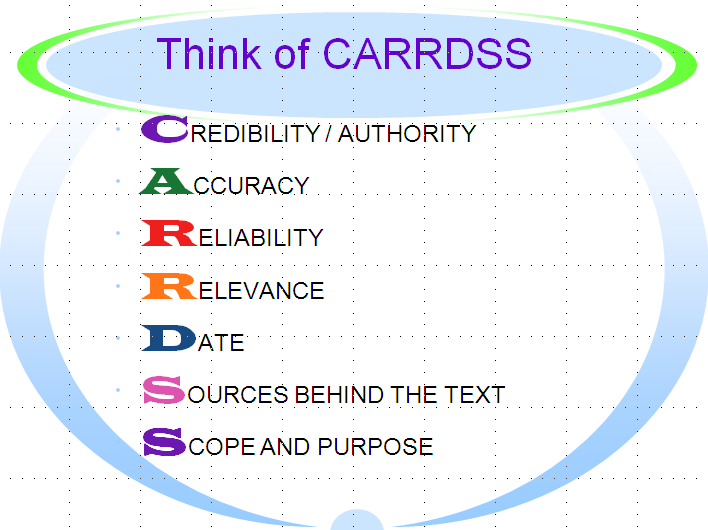 What does it mean?
Assignment
1.  Select 2 web sites and critically evaluate using the CARRDSS system.2.   List the title and web site; key your comments in the colored boxes.  3.  Submit digitally / include in your portfolio.
Web address:  Title of Site:
Web address:  Title of Site:
Web address:  Title of Site:
Web address:  Title of Site: